Dîner Info-NégoComité de mobilisation
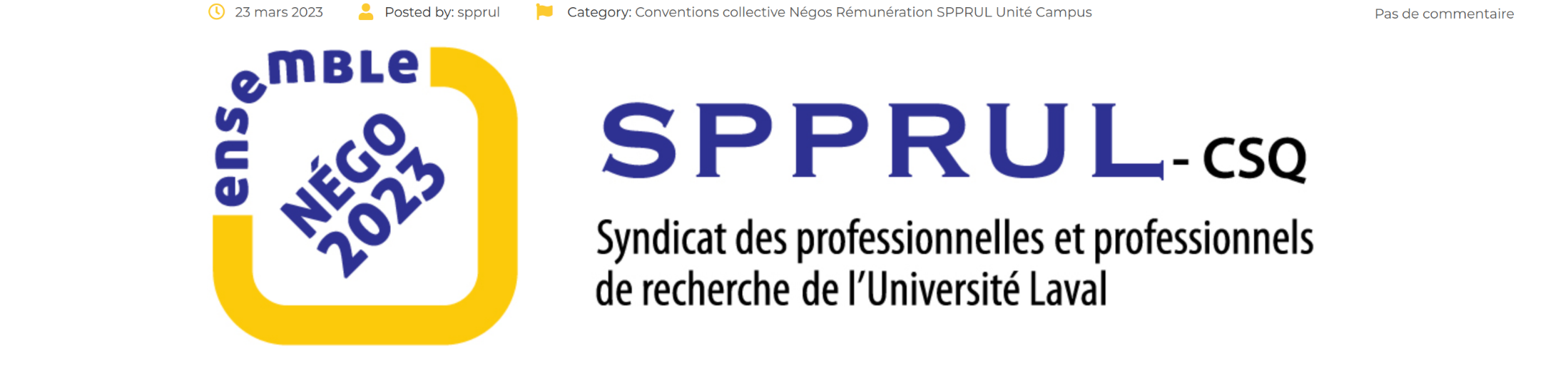 3 mai 2023
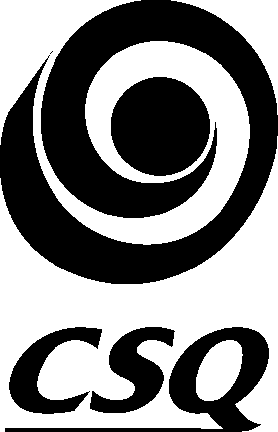 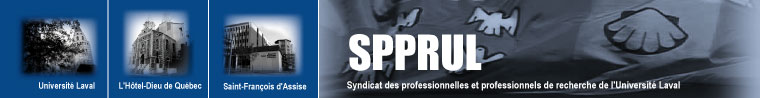 Merci aux commanditaires
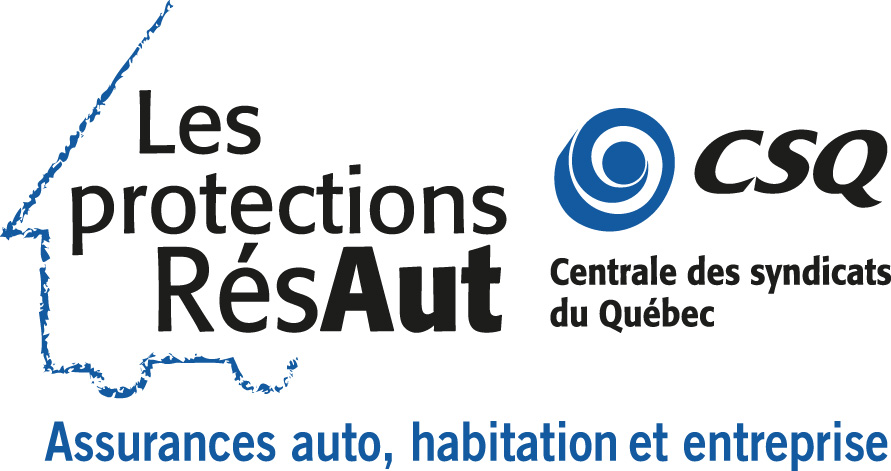 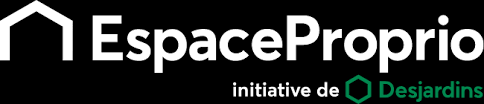 Ordre du jour
Petit historique
Où en sont les négociations?
Pour mieux se connaitre (préparez vos téléphones!)
Quelques chiffres éclatants
Prochaines étapes
Où suivre l’avancement des négociations?
Où nous en sommes avec les négos
Décembre 2022 – Assemblée générale extraordinaire pour déterminer nos priorités dans les revendications
5 rencontres avec l’employeur
22 février – Dépôt de nos demandes
20 mars – Questions et échanges sur nos demandes
3 avril – Discussion des enjeux salariaux
19 avril – Présentation des réalités salariales
28 avril – Dépôt des demandes de l’employeur
Mise en contexte – Marché interne SPPRUL versus APAPUL
Comparer les tâches, oui mais…
Évaluer:
Similitudes dans les niveaux d’imputabilité
Niveaux 
D’autonomie
Capacité de planification et de gestion
De créativité
De prérequis
Exercice d’arrimage entre nos fonctions et notre rémunération
Mise en contexte – Marché externeUniversité Laval versus autres universités
Similitudes:
Même province
Contexte économique
Plein emploi
Mêmes subventions de recherche
6e université en recherche au Canada
Chercheurs collaborateurs
Télétravail possible dans le même réseau (compétitivité ++)
Catégorie 1
Catégorie 1
Lettre d’entente de APAPUS Avril 2018Programme de stabilisation du personnel professionnel de la recherche
L’université a la volonté d’optimiser le développement de la recherche
Les parties cherchent les solutions appropriées au maintien des ressources professionnelles de recherche existantes
Lettre d’entente de APAPUS Avril 2018Programme de stabilisation du personnel professionnel de la recherche
Mesures recherchées:
Stabiliser les équipes de recherche en préservant le savoir et le savoir-faire du PPR en favorisant le maintien d’emploi.
Stabiliser les emplois de PPR de haut niveau au-delà de 5 années.
Être précurseur et permettre de maintenir chez nous les meilleures ressources PPR.
Maintenir des emplois de PPR lors de période d’attente du renouvellement ou d’un nouveau financement.
Catégorie 2
Catégorie 2
Catégorie 2
Avec maitrise 
Après 5 ans
Catégorie 3
Catégorie 3
Catégorie 3
Avec doctorat
Après 5 ans
Constats
Plus d’échelons au SPPRUL
Plafond salarial plus bas
Grand écart de traitement pour :
Tâches similaires
Responsabilités équivalentes
Scolarité identique
SPPRUL versus SEUL (2020-2024)
Début carrière
Si doctorat
Après 10 ans
Si maitrise
Si baccalauréat
11 ans + bacc OU 
9 ans + maitrise
OU 
6 ans + doctorat
6 ans
14 ans + bacc OU 
12 ans + maitrise
OU 
9 ans + doctorat
Salaire similaire
Jamais
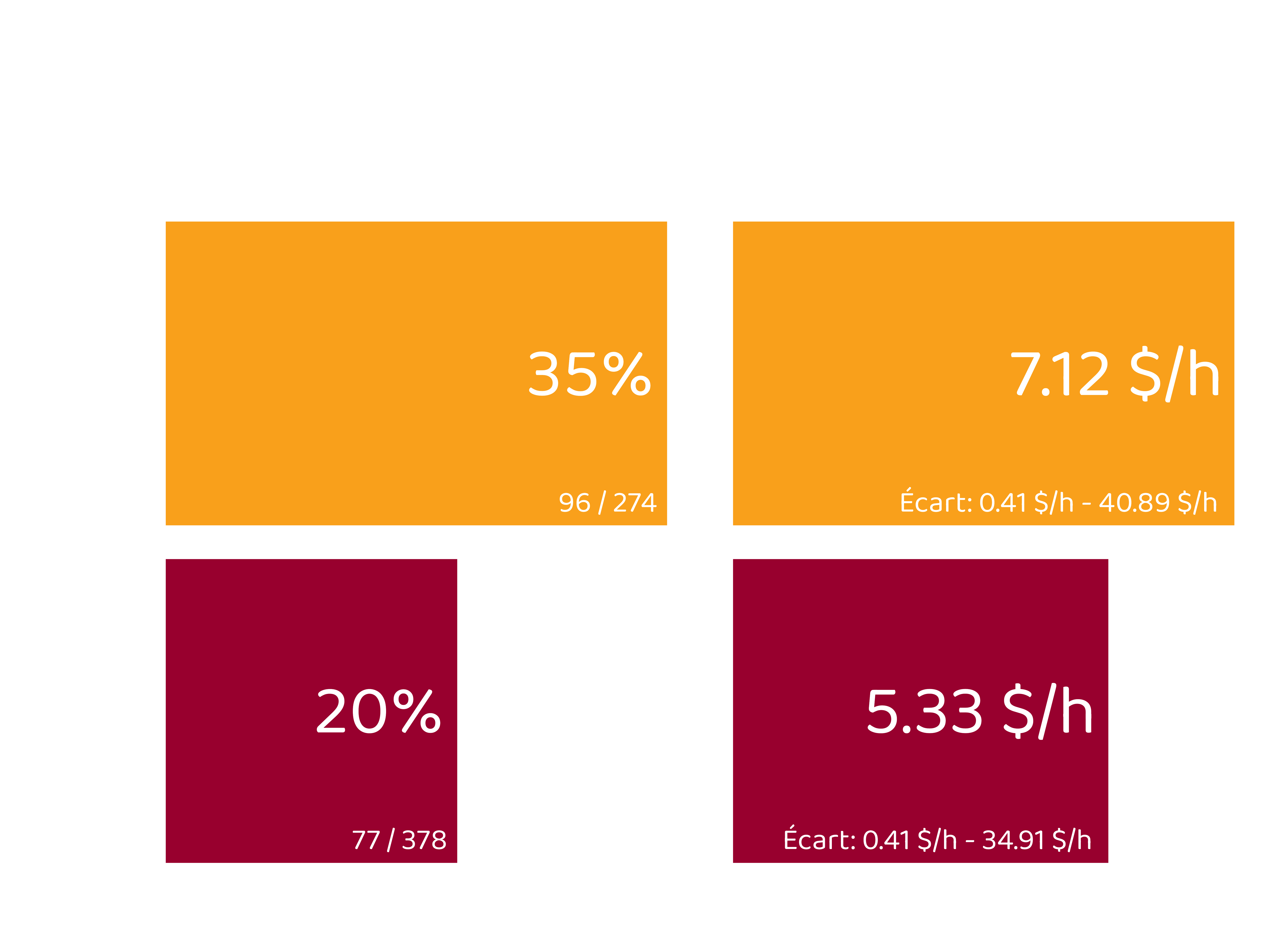 Les primes, oui, mais…
Les primes
Possibilités d’inégalité de genre
Solution individuelle
Inégalité intracentre
Prochaines étapes
Le comité de négociation a demandé à l’employeur d’obtenir un mandat 
Parler salaire a été et restera une priorité
Conciliation à venir pour encadrer le processus
Comment et où suivre l’avancement des négociations
Site Web
Page Facebook
Envoi mensuel de l’Info-Négo
Votre mission si vous l’acceptez…
Parlez-en!
Commentaires et questions
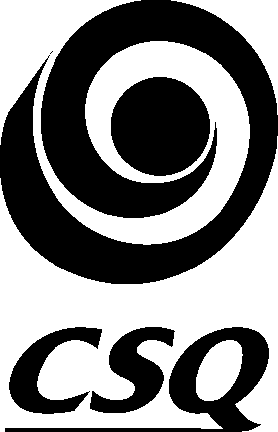 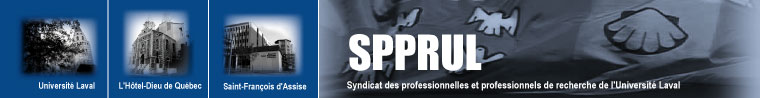 Merci aux commanditaires
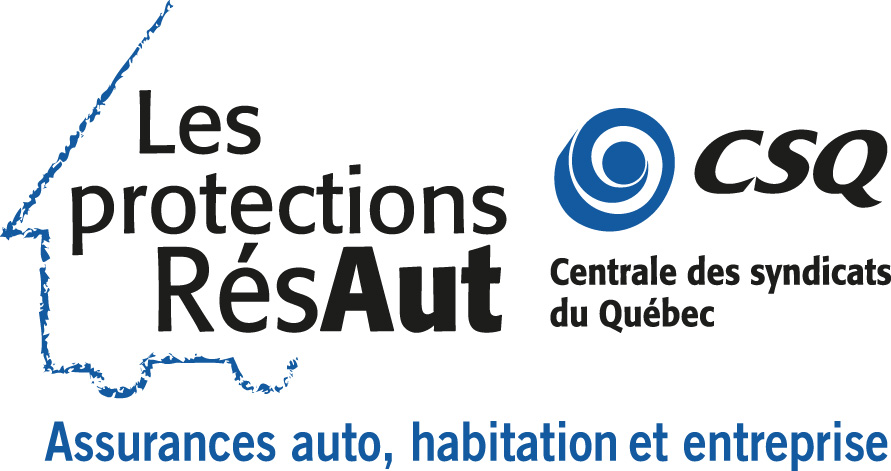 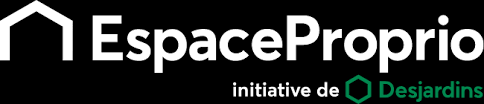 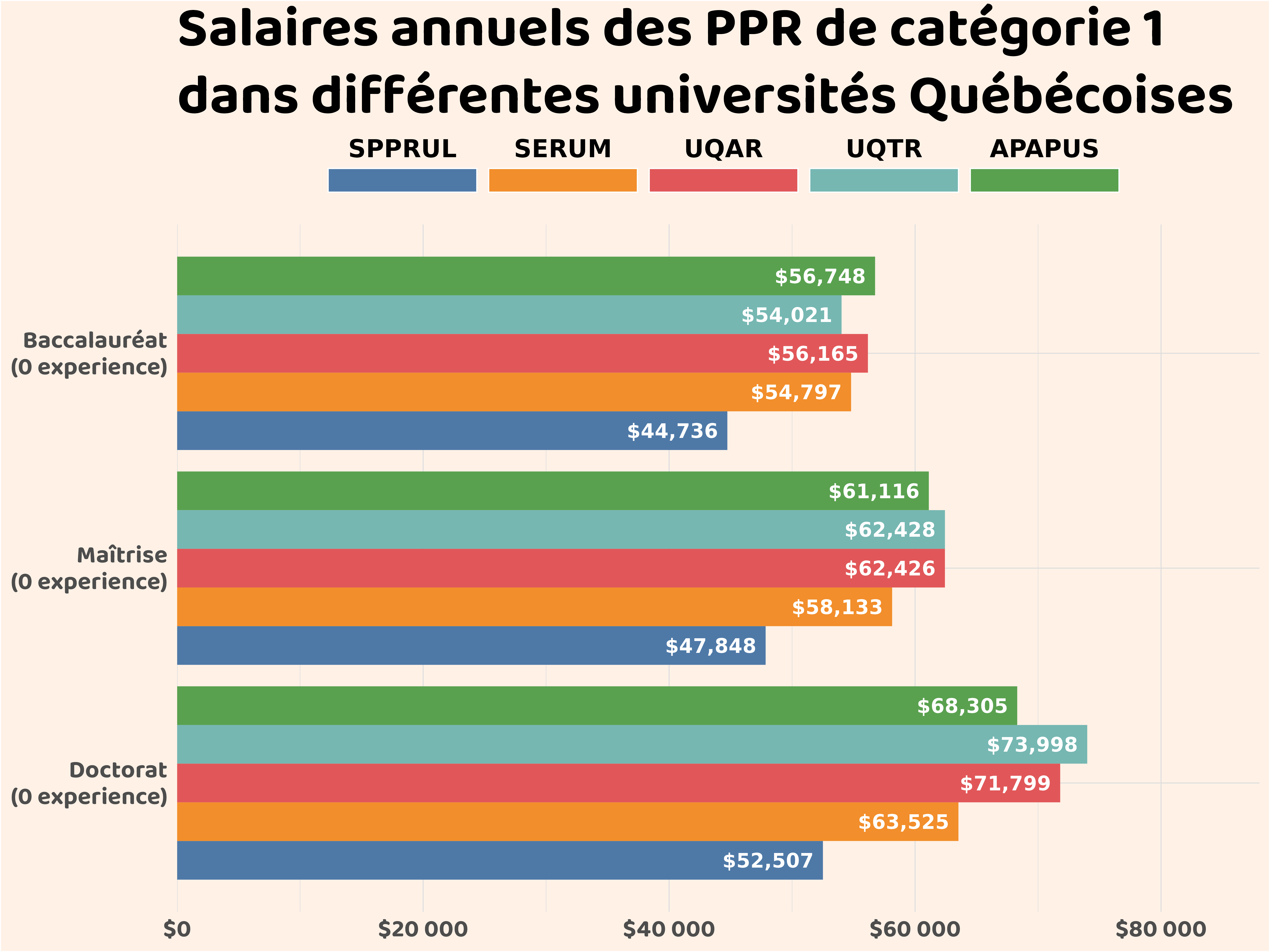 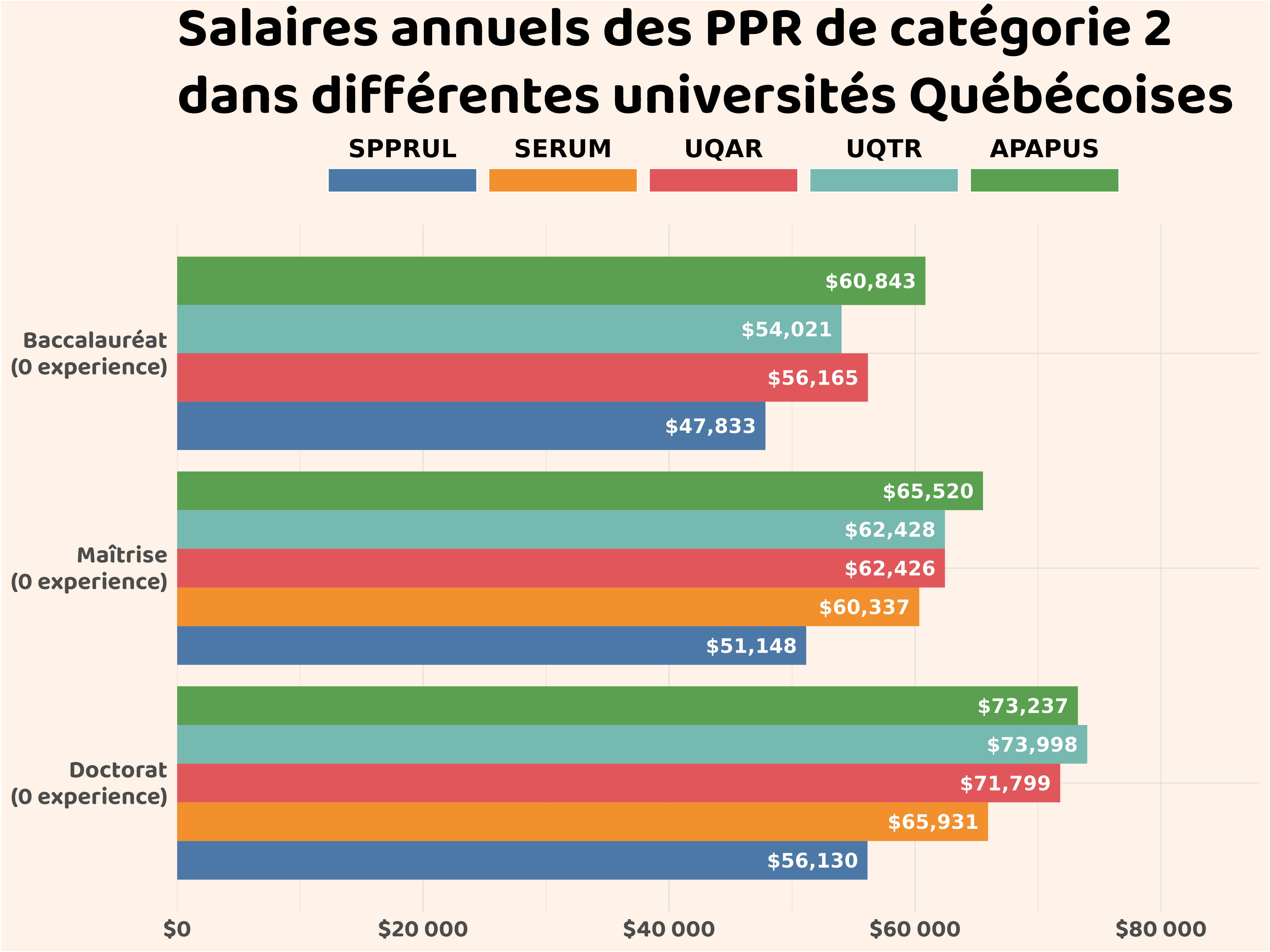 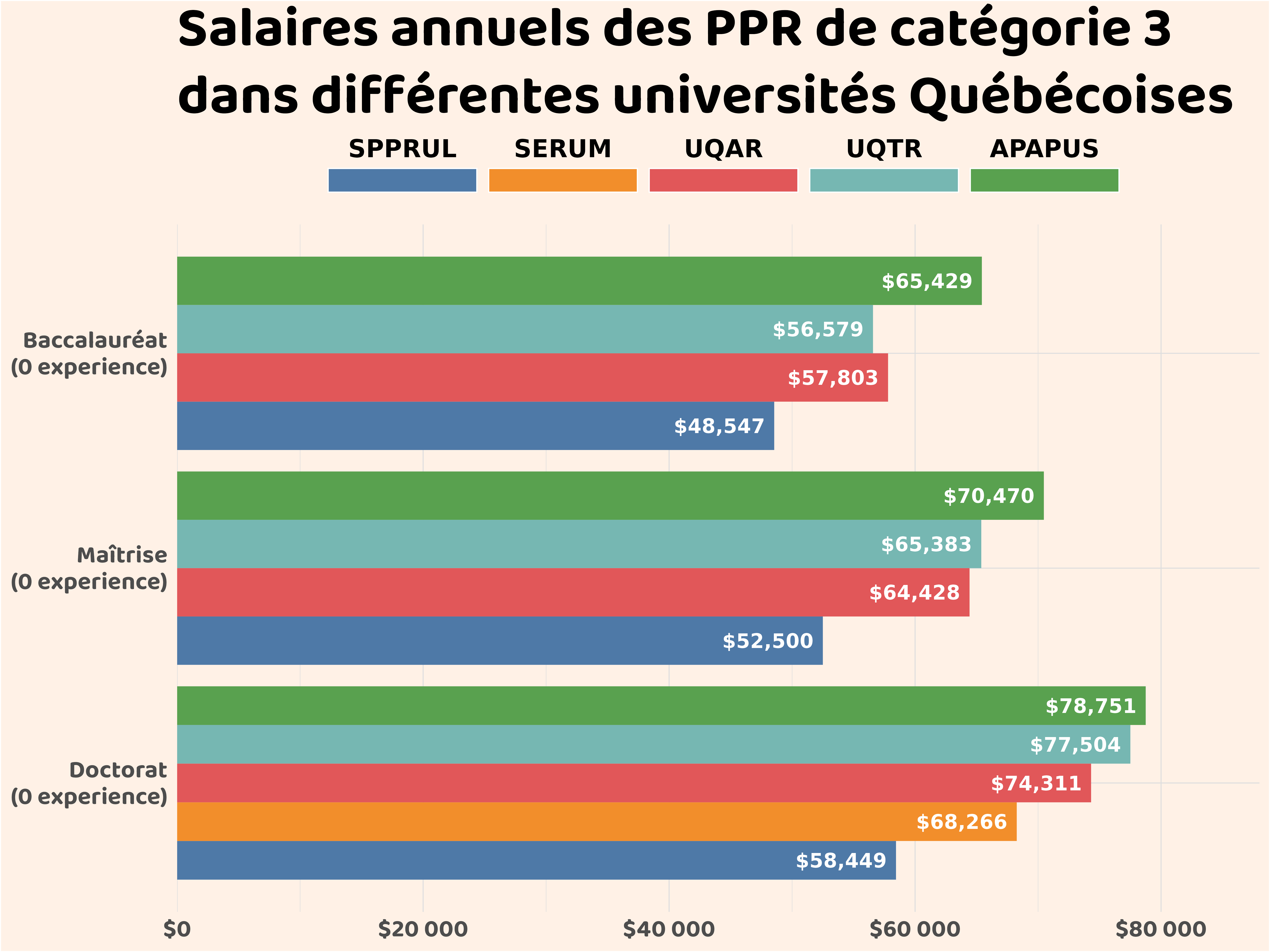 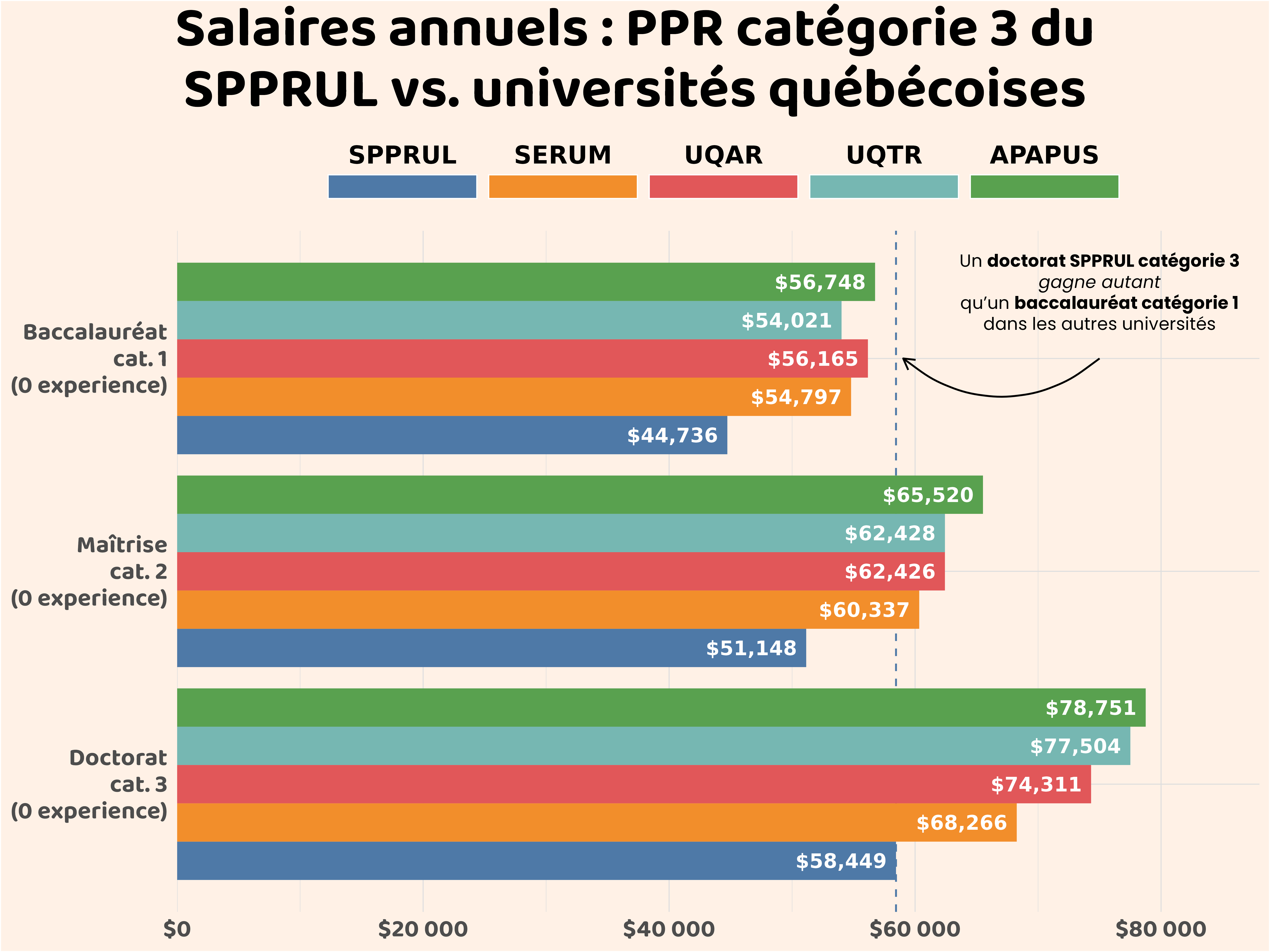